Surface Simplification Using Quadric Error Metrics
二次誤差測度
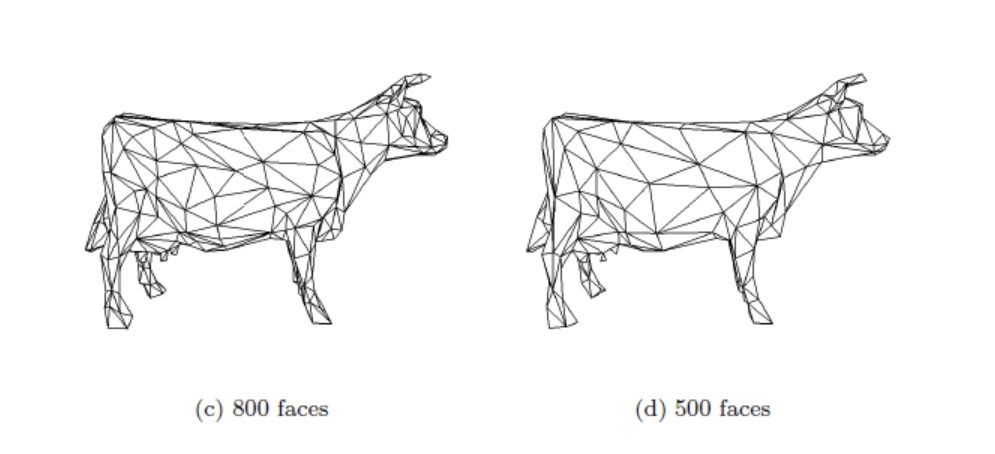 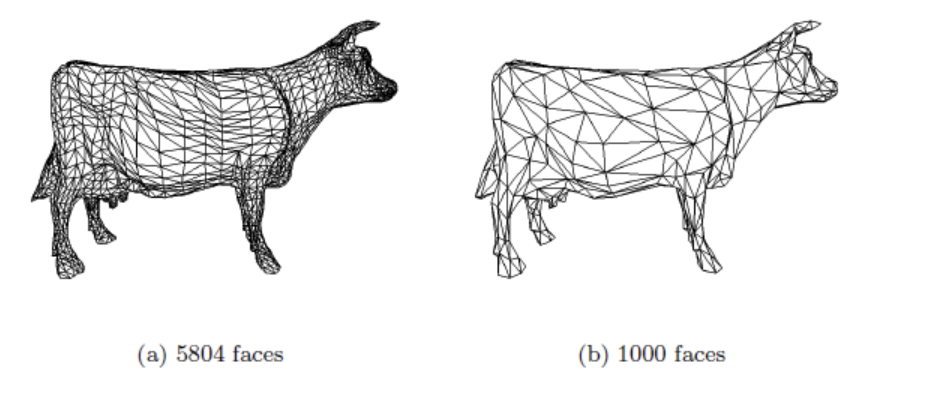 Abstract
Many applications in computer graphics require complex, highly detailed models. However, the level of detail actually necessary may vary considerably. To control processing time, it is often desirableto use approximations in place of excessively detailed models


在電腦圖形應用中，為了盡可能真實呈現虛擬物體，往往需要高精度的三維模型。然而，模型的複雜性直接關係到它的計算成本，因此高精度的模型在幾何運算時並不是必須的，取而代之的是一個相對簡化的三維模型，那麼如何自動計算生成這些三維簡化模型就是網格精簡演算法所關注的目標。
Decimation via Pair Contraction
其關鍵思想是將模型中最小Q值的頂點對（Pair Contraction）進行收縮（即：將2個點收縮成1個點），不停地反覆運算來逐步化簡模型。
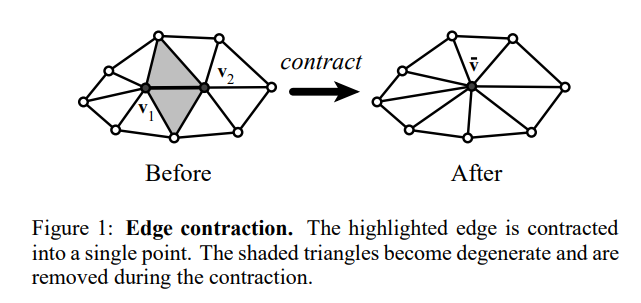 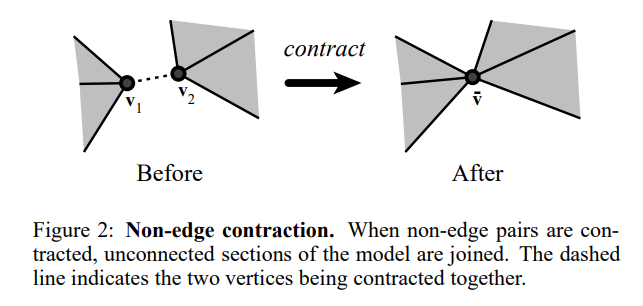 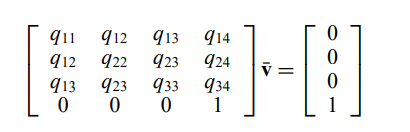 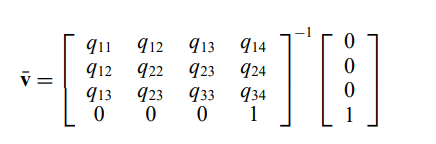 演算法流程
剩下的問題就是如何計算每個頂點的初始誤差矩陣Q，在原始網格模型中，每個頂點可以認為是其周圍三角片所在平面的交集，也就是這些平面的交點就是頂點位置。

我們定義頂點的誤差為頂點到這些平面的距離平方和：
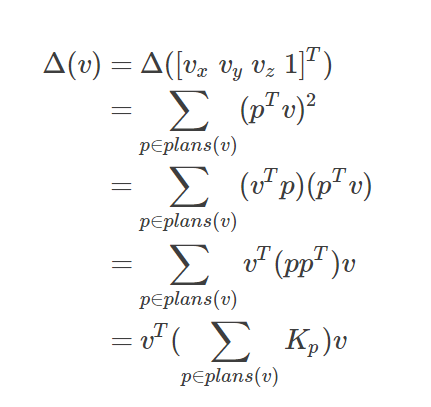 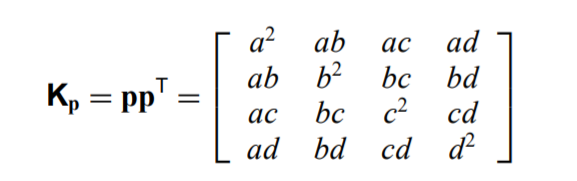 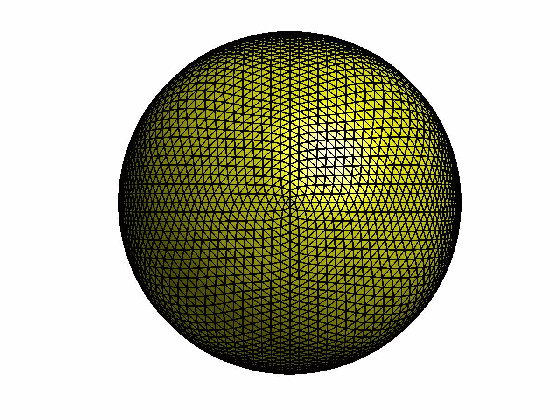 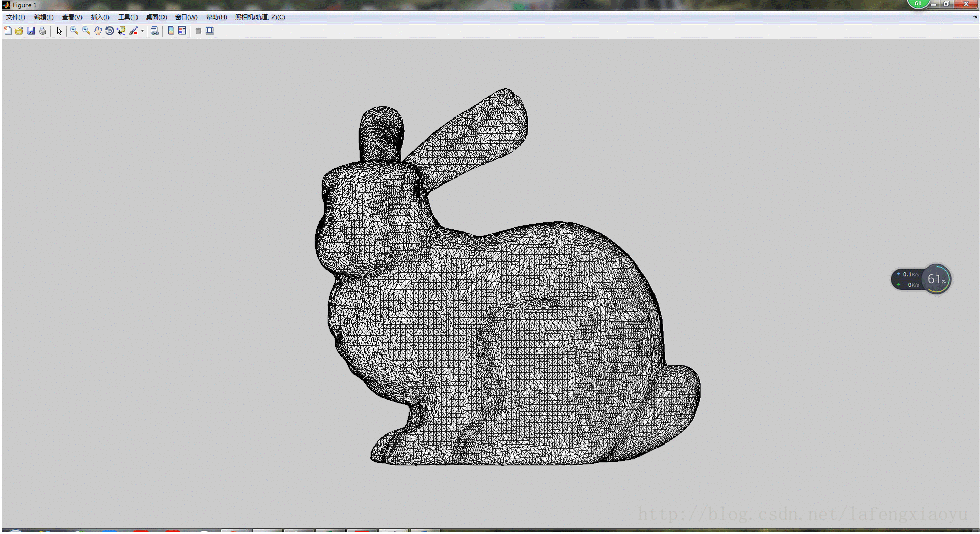 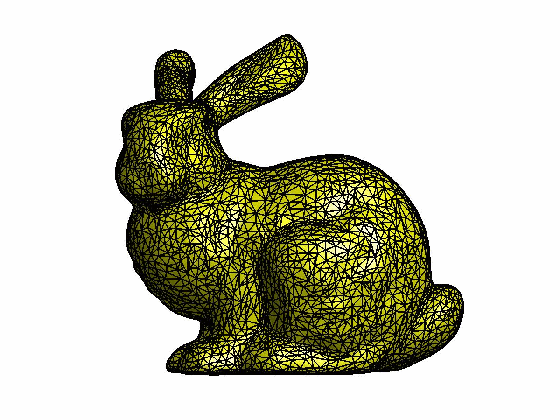